Leung LW, Akhtar Z, Kontogiannis C, Imhoff RJ, Taylor H, Gallagher MM
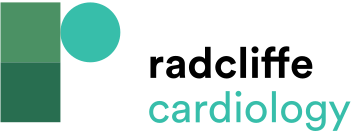 Arrhythmia Recurrence Data
Citation: Arrhythmia & Electrophysiology Review 2022;11:e13.
https://doi.org/10.15420/aer.2021.46
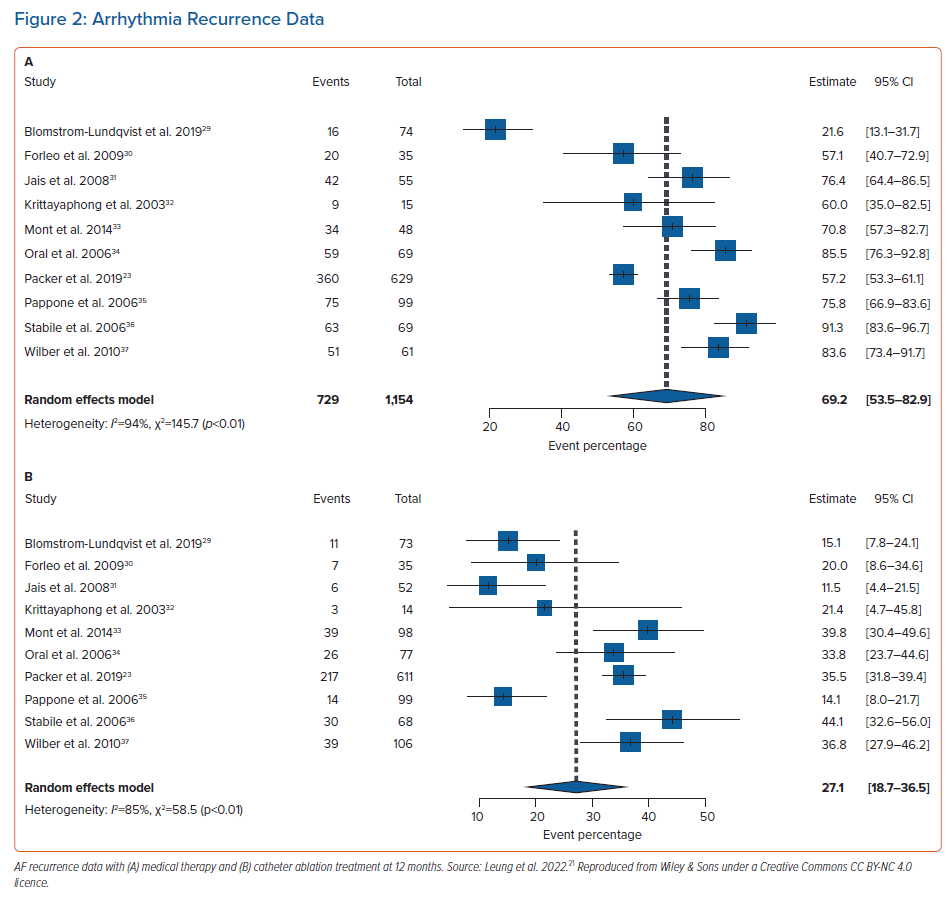